Hemorroides internas y externas
Dr.Paulo César Gómez Castaños
Introducción
Normalmente en el conducto anal existen 3 cojinetes hemorroidales (anterolateral derecho, posterolateral derecho y lateral izquierdo) que sirven para proteger el músculo subyacente durante la defecación y permitir el cierre completo del conducto anal durante el reposo.
A la degeneración y dilatación de estos cojinetes se le denomina enfermedad hemorroidal. 
Las hemorroides no son várices.
Incidencia
La enfermedad hemorroidal es comun en nuestro medio.
La incidencia aumenta con la edad. 
Es rara antes de los 20.
Su frecuencia es similar en hombres y mujeres.
La etiología aún se desconoce. 
Entre los numerosos factores etiopatogénicos o predisponentes propuestos se encuentran:

Degeneración de cojinetes hemorroidales.

Comunicaciones arteriovenosas.

Tendencia familar

Postura erecta

Cambios hormonales en el embarazo
1
Etiología
Factores de riesgo
Obesidad
Dieta pobre en fibra
Estreñimiento
Ocupación laboral
Tabaquismo
Clasificación
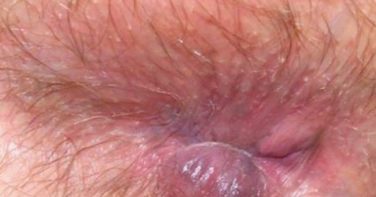 Cuando las hemorroides se presentan distales a la linea dentada se les llama hemorroides externas y son facilmente vistas. Las hemorroides internas se encuentran proximales a la linea dentada y son vistas por medio de la anoscopia. A la coexistencia de ambas se le denomina hemorroides mixtas.
Clasificación de hemorroides internas
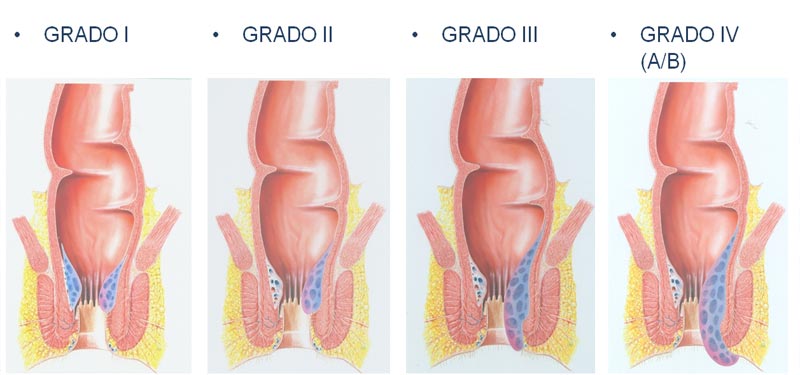 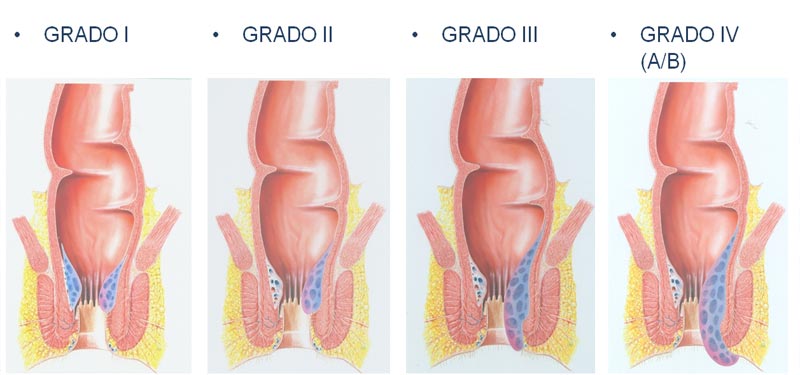 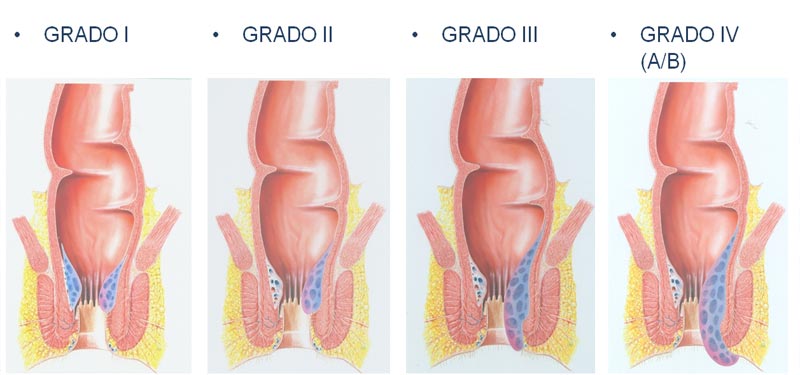 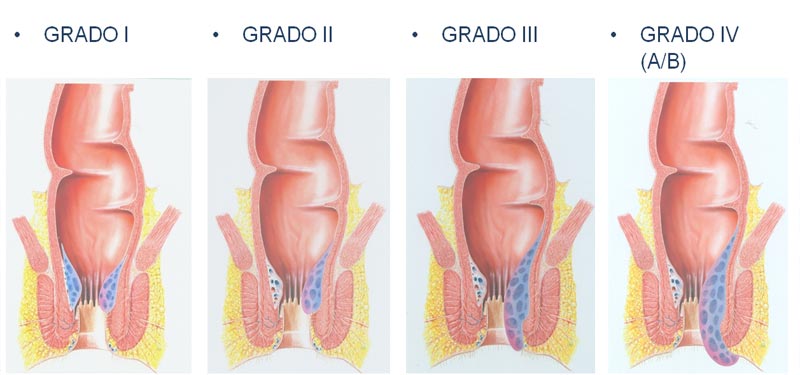 Grado II
Grado I
Grado III
IV
Procidencia hemorroidal con la defecación que se reduce espontáneamente.
Hemorroides que sangran con la defecación, sin antecedente de procidencia..
Procidencia hemorroidal que puede reducirse con maniobras digitales.
Procidencia hemorroidal que no se puede reducir.
Las hemorroides del grado II AL IV también pueden presentar hemorragia.
7
The Power of PowerPoint | thepopp.com
Cuadro clinico
Hemorroides externas: solo causan síntomas cuando se complican con trombosis, a lo que se denomina trombosis hemorroidal. Los px suelen referir dolor anal y una masa violácea y dolorosa. Fácilmente visible, que corresponde  a la hemorroide trombosada.
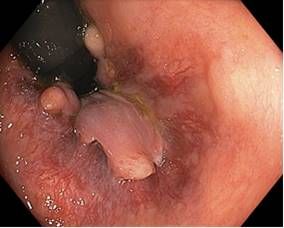 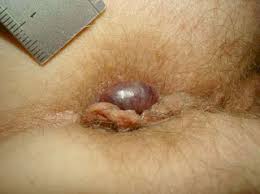 Algunos px refieren goteo de sangre al final de la evacuación. Puede haber también procidencia del tejido hemorroidario. Lo que permite clasificar el grado de hemorroide.
hemorroides internas: el síntoma más frecuente es la rectorragia. Usualmente se presenta sin dolor durante la defecación y puede aumentar con el estreñimiento o evacuaciones diarreicas
Diagnóstico
Una historia clinica minuciosa y un adecuado examen físico orienta a la presencia de la enfermedad. Las hemorroides externas trombosadas son vístas fácilmente como un tumoración perianal violácea y dolorosa. En las hemorroides internas es imprescindible realizar anoscopia para visualizarlas cuando éstas todavía no están prolapsadas.
diagnóstico diferencial: Es necesario insistir en que numerosas enfermedadespueden originar síntomas anorrectales. Y que no todo corresponde a hemorroides. En los px con rectorragia debe descararse carcinoma del recto. Colitis ulcerativa crónica inespecífica, o disentería infecciosa. En los px con dolor anal o masas anales, deben descartarse otras alteraciones del conducto anal, como neoplasia (cáncer de ano), fisuras, fístulas o abscesos.
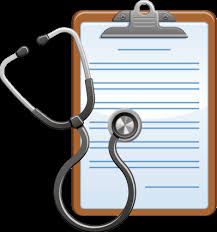 Tratamiento
Hemorroides externas: El tx de la hemorroide trombosada depende del tiempo de evolución debido a que la historia clínica de la enfermedad hace que después de 48 a 72 hrs el dolor disminuya progresivamente hasta su resolución espontánea en la mayoría de los casos. Si el tiempo de evolución es menor a 48 hrs se recomienda realizar una resección local del tejido trombosado (cirugía menor con anestesia local o sedación). Si es mayor a 72 hrs el tx será conservador a base de laxantes formadores de bolo fecal y analgésicos.
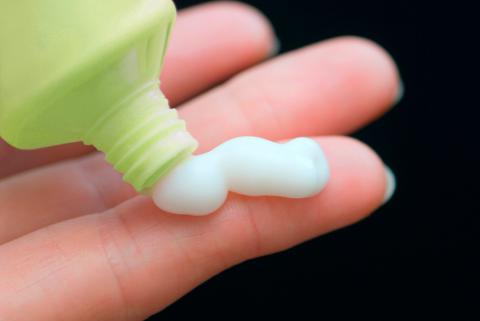 Tratamiento
Hemorroides internas: El tx depende del grado clínico de las hemorroides
Grado I: En px con estrñimiento, se recomienda laxantes formadores de bolo fecal (psillium plántago), evitar esfuerzos o sentarse mucho tiempo en el baño . Dieta alta en fibra y agua.
Grado II y III: Ligaduras. Se utiliza un aparato llamado ligador se desliza una liga y se coloca en la base de la hemorroide de tal forma que se estrangula y sufre isquemia. Si existe recurrencia de síntomas está indicado realizar una operación.
Grado IV: Son px candidatos a una operación llamada hemorroidectomía, 
que consiste en resecar quirúrgicamente los paquetes hemorroidarios.
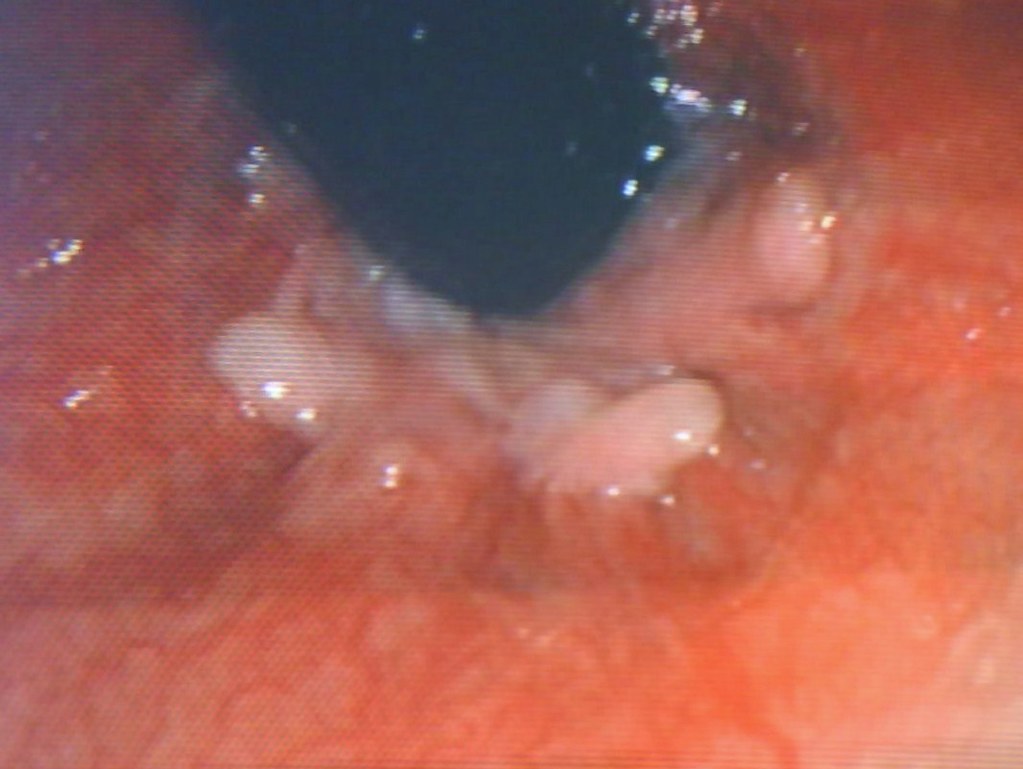